ELABORACIÓN DE PROYECTOS DE INVESTIGACIÓN
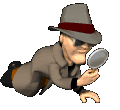 28/08/2014
HIPÓTESIS
M.D.O.H. Ma. Inés Castro Curiel
FORMULACIÓN DE LA HIPÓTESIS
LAS HIPÓTESIS SON PROPOSICIONES TENTATIVAS ACERCA DE LAS RELACIONES ENTRE DOS O MÁS VARIABLES Y SE APOYAN EN LOS CONOCIMIENTOS ORGANIZADOS Y SISTEMATIZADOS. 

NO NECESARIAMENTE SON VERDADERAS, PUEDEN O NO SERLO, PUEDEN O NO COMPROBARSE CON HECHOS.
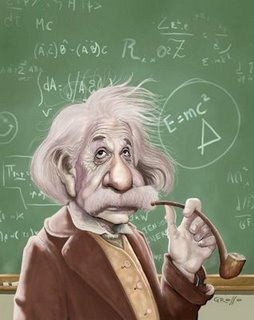 28/08/2014
M.D.O.H. Ma. Inés Castro Curiel
SON EXPLICACIONES TENTATIVAS Y NO TODOS LOS ESTUDIOS PLANTEAN HIPÓTESIS. 

LAS VARIABLES POR SU PARTE SON UNA PROPIEDAD QUE PUEDE VARIAR Y CUYA VARIACIÓN ES SUSCEPTIBLE DE MEDIRSE.
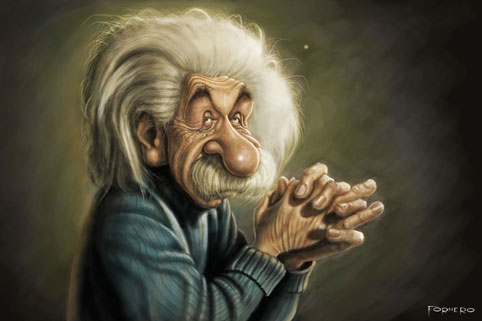 28/08/2014
M.D.O.H. Ma. Inés Castro Curiel
Todo el tiempo se plantean soluciones tentativas a los problemas que se presentan en nuestro entorno social.
Sin embargo, las conjeturas que se establecen cuando se actúa científicamente, son creaciones mentales (intelectuales) construidas conscientemente.
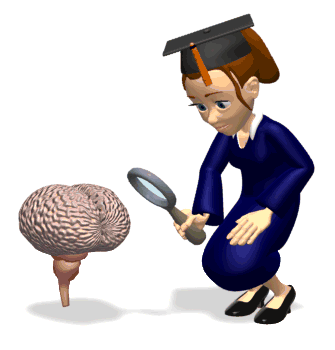 28/08/2014
M.D.O.H. Ma. Inés Castro Curiel
No surgen de la espontaneidad sino se formulan de acuerdo con criterios que se les permitan ser útiles en el proceso de la investigación científica.
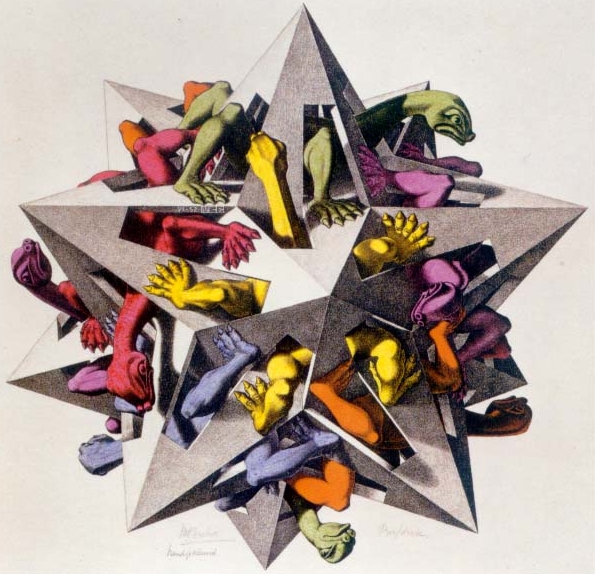 28/08/2014
M.D.O.H. Ma. Inés Castro Curiel
Las hipótesis constituyen una herramienta que ayuda a ordenar, estructurar y sistematizar el reconocimiento mediante una proposición.
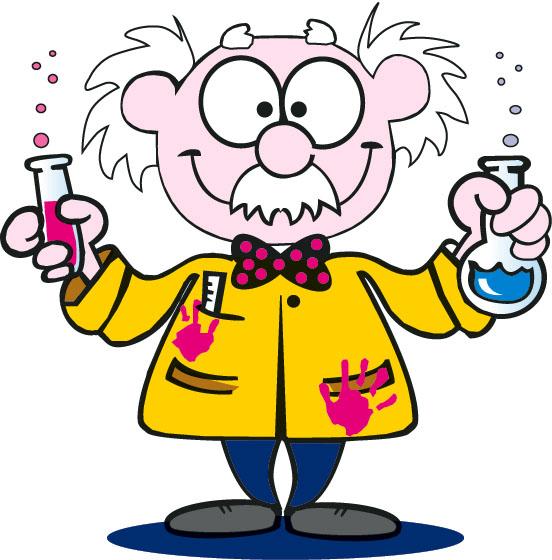 28/08/2014
M.D.O.H. Ma. Inés Castro Curiel
La hipótesis implica una serie de conceptos y juicios tomados de la realidad estudiada, que llevan la esencia del conocimiento.
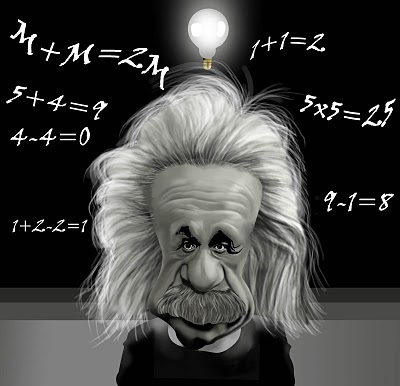 28/08/2014
M.D.O.H. Ma. Inés Castro Curiel
Una hipótesis clara, concreta, viable puede ser la guía de la investigación, por que establece los límites, ayuda a organizar las ideas, y da un enfoque al procedimiento de la problemática estudiada.
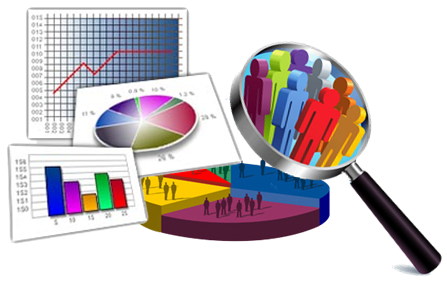 28/08/2014
M.D.O.H. Ma. Inés Castro Curiel
la palabra hipótesis se deriva de hipo: bajo y thesis: suposición, podemos conceptualizar de la siguiente manera:
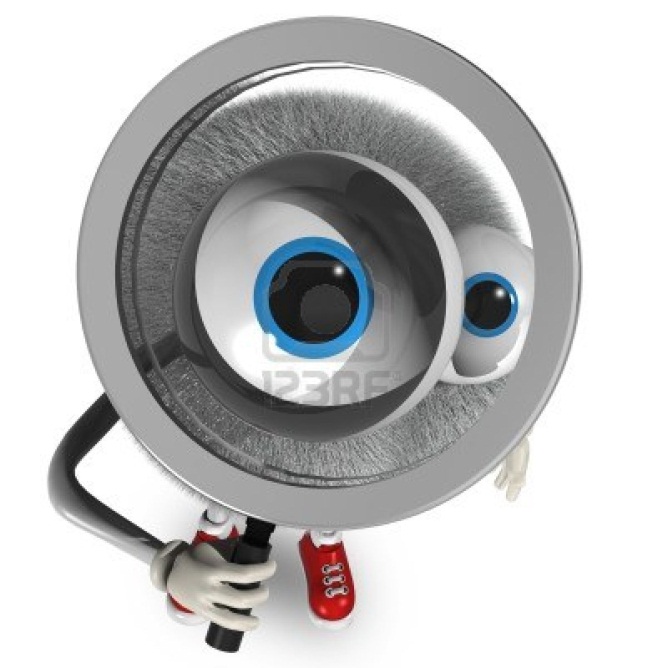 28/08/2014
M.D.O.H. Ma. Inés Castro Curiel
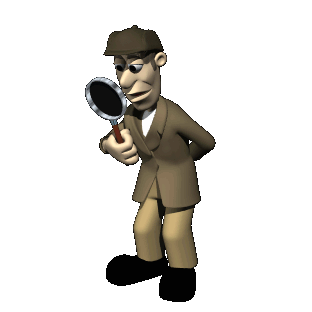 Hipótesis Es una suposición que establece relaciones entre los hechos o fenómenos, mediante dos o más variables (v. independiente y v. dependiente), y a la que todavía falta una comprobación.
28/08/2014
M.D.O.H. Ma. Inés Castro Curiel
Hipótesis Científicas
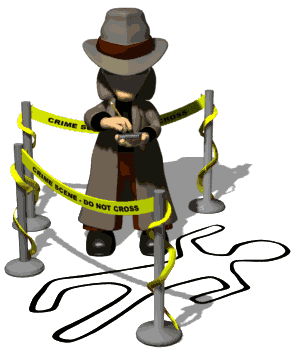 Para enunciar hipótesis científicas, así como para comprobarlas, se deben seguir una serie de reglas y procedimientos, que constituyen, en parte, la investigación científica.
28/08/2014
M.D.O.H. Ma. Inés Castro Curiel
La definición debe dar la esencia de lo que intenta definir, es decir, su naturaleza, sus límites.
Debe ser afirmativa. Toda definición debe expresarse siempre en términos afirmativos
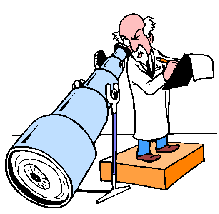 28/08/2014
M.D.O.H. Ma. Inés Castro Curiel
Las hipótesis están compuestas por variables, y las variables son atributos que se miden en las hipótesis o también pueden ser conceptos operacionales que  adquieren diferentes valores y se refieren a las cualidades o características
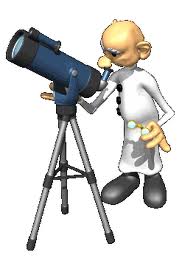 28/08/2014
M.D.O.H. Ma. Inés Castro Curiel
HIPOTESIS
LAS HIPÓTESIS SE REDACTAN EN TRES NIVELES:
NIVEL 1: CON RESPECTO A LA VARIABLE INDEPENDIENTE Y LA VARIABLE DEPENDIENTE
NIVEL 2:  LA DEFINICIÓN CONCEPTUAL
NIVEL 3:  LA DEFINICIÓN OPERACIONAL
DEPENDIENDO DEL TIPO DE HIPÓTESIS PLANTEADA ES EL MÉTODO Y TECNICA DE INVESTIGACIÓN A  REALIZAR
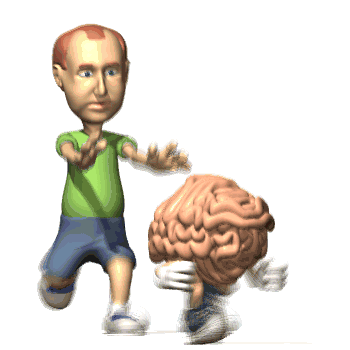 28/08/2014
M.D.O.H. Ma. Inés Castro Curiel
TIPOS DE HIPÓTESIS.
28/08/2014
Es una proposición de carácter afirmativo enunciada para responder tentativamente a un problema. Se plantea con el fin de explicar hechos o fenómenos que caracterizan o identifican al objeto de conocimiento.
Hipótesis de primer grado: describe hechos o situaciones del objeto de conocimiento, conocidos por el saber popular, pueden ser sometidos a comprobación. Hipótesis Descriptiva
Hipótesis de segundo grado: establecen una relación causa – efecto (sí X entonces Y).determinada por la hipótesis de primer grado. Se demuestra y verifica por su vinculación con el modelo teórico. Hipótesis Causales
Hipótesis de tercer grado: se afirma la presencia de relaciones existentes entre variables complejas. Sugiere explicaciones entre fenómenos de mayor extensión.
M.D.O.H. Ma. Inés Castro Curiel
ELABORACION DE  LA HIPOTESIS
M.D.O.H. Ma. Inés Castro Curiel
28/08/2014
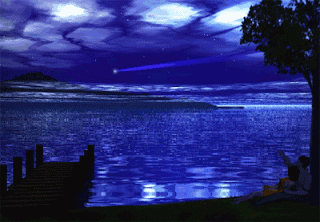 M.D.O.H. Ma. Inés Castro Curiel
28/08/2014
Gracias por la atención prestada